Figure 3. The libraries for an organism. The Tripal Library module will automatically provide a list of libraries ...
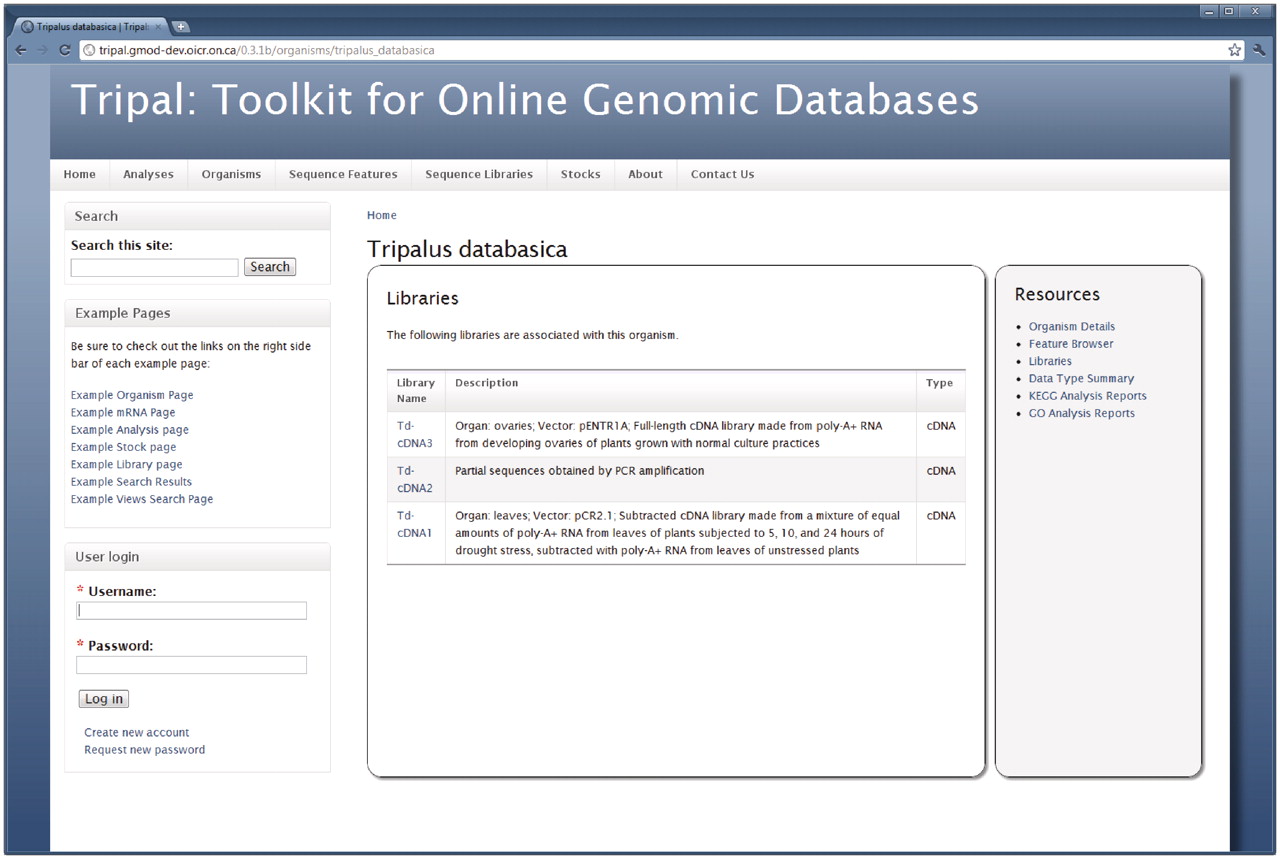 Database (Oxford), Volume 2011, , 2011, bar044, https://doi.org/10.1093/database/bar044
The content of this slide may be subject to copyright: please see the slide notes for details.
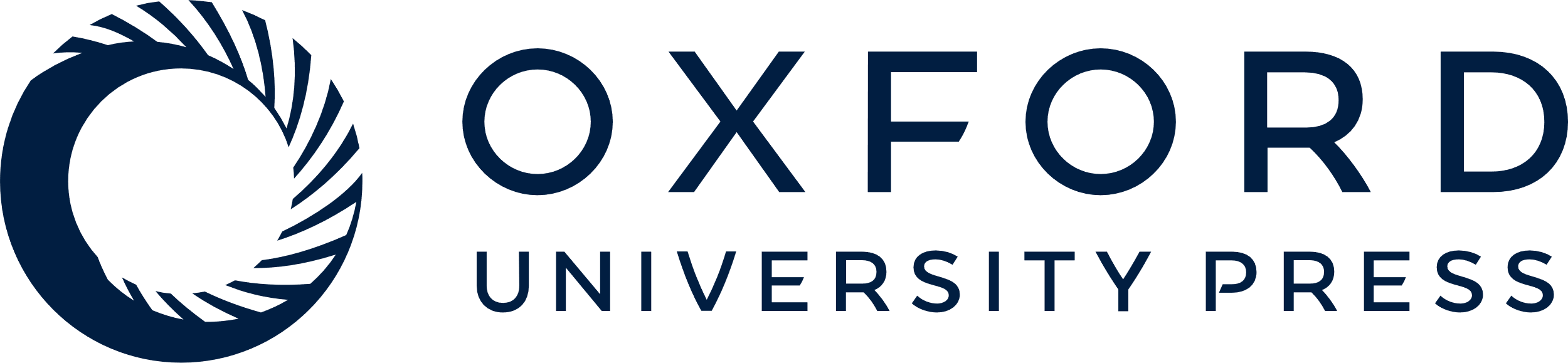 [Speaker Notes: Figure 3. The libraries for an organism. The Tripal Library module will automatically provide a list of libraries associated with an organism. This list is available by clicking the ‘Libraries’ link on the right sidebar of the Organism page. New libraries will automatically appear in the list as they are added. Visitors can find more information about a library by visiting a library's corresponding content page, which is found by clicking on the library name in the list.


Unless provided in the caption above, the following copyright applies to the content of this slide: © The Author(s) 2011. Published by Oxford University Press.This is an Open Access article distributed under the terms of the Creative Commons Attribution Non-Commercial License (http://creativecommons.org/licenses/by-nc/3.0), which permits unrestricted non-commercial use, distribution, and reproduction in any medium, provided the original work is properly cited.]